El top 5 de los accidentes relacionados con la violación de las reglas de oroRecursos documentales
Kit de integración H3SE
Módulo TCT 2.2
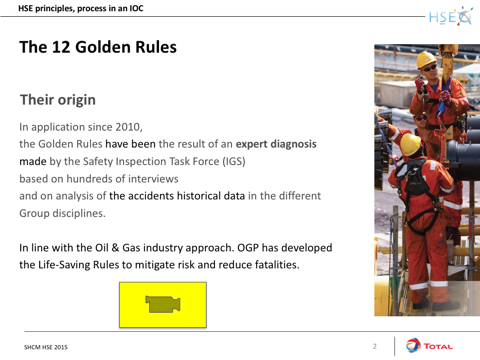 Kit de integración H3SE - TCT 2.2 – Reglas de oro – V2
2
distribución de los accidentes en el Grupo de 2010-2016- Accidentes con consecuencias reales > o = 4- HIPO con consecuencias potenciales > o = 4
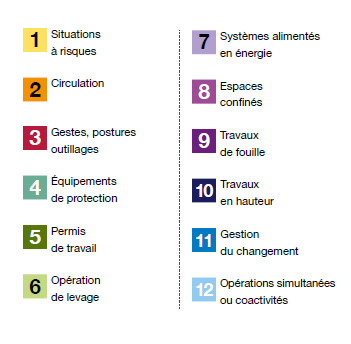 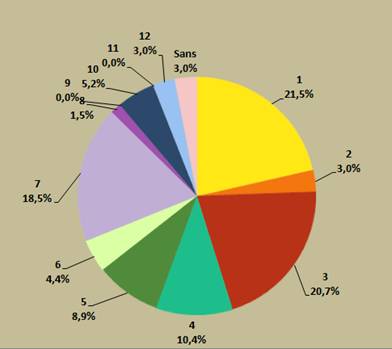 Kit de integración H3SE - TCT 2.2 – Reglas de oro – V2
3